Guía 2
Música - 5º básico
02/05/2024
Recordemos el canto de la escala de Do mayor…1) En grupos canta la siguiente escala cuidando tu afinación.
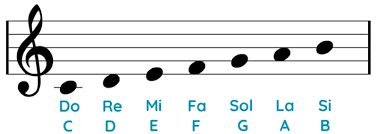 Ahora observa la siguiente escala.1)¿Conoces el significado de las alteraciones de notas que aparecen?2)En grupos canta la escala de re mayor.
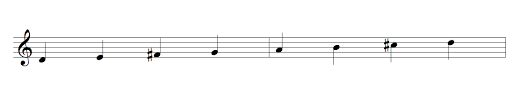 Ahora canta las escalas de Do mayor y Re mayor a un pulso, sin parar pasando de una escala a otra.
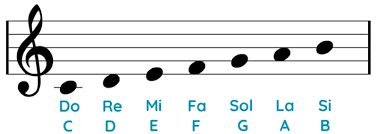 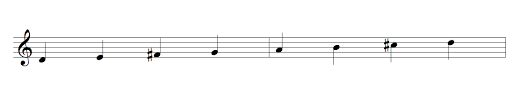 1) Identifica las figuras rítmicas que aparecen en el ejercicio 1 y 2.2) Percute usando tus manos o un instrumento el ejercicio 1 y 2.
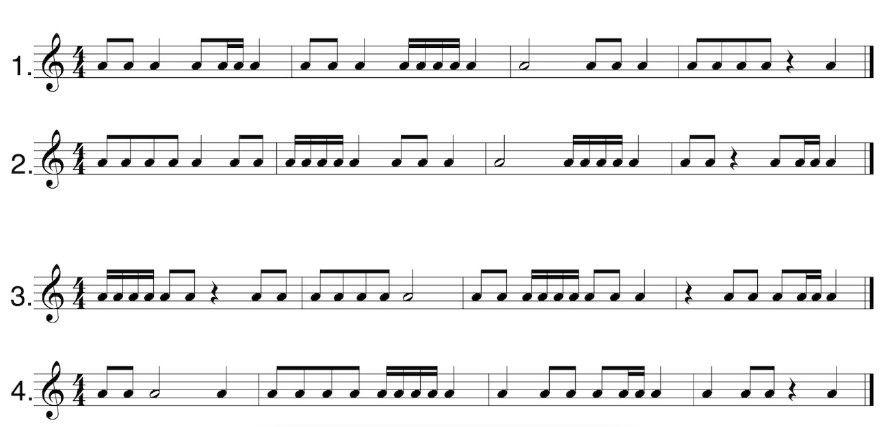